Policlínico  del Docente – OSPLAD“BIOÉTICA Y ADULTOS MAYORES”HERRAMIENTAS PARA LA TOMA DE DECISIONESPRINCIPIOS Y PRÁCTICAS DEL POLICLÍNICO DEL DOCENTE
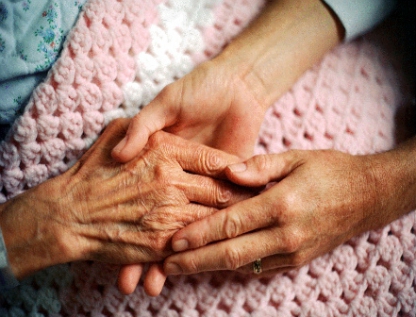 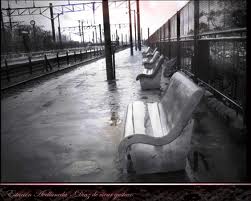 MSc Liliana Virginia Siede
Buenos Aires, 10 de septiembre  de 2013
Policlínico  del Docente – OSPLAD“BIOÉTICA Y ADULTOS MAYORES”HERRAMIENTAS PARA LA TOMA DE DECISIONESPRINCIPIOS Y PRÁCTICAS DEL POLICLÍNICO DEL DOCENTE
¿Para qué la Bioética?
Policlínico  del Docente – OSPLAD“BIOÉTICA Y ADULTOS MAYORES”HERRAMIENTAS PARA LA TOMA DE DECISIONESPRINCIPIOS Y PRÁCTICAS DEL POLICLÍNICO DEL DOCENTE
¿Para qué la Bioética?

Un poco de historia
Bioética concepto
Algunas palabras
Tradiciones Bioéticas
Ética de la vulnerabilidad
Policlínico  del Docente – OSPLAD“BIOÉTICA Y ADULTOS MAYORES”HERRAMIENTAS PARA LA TOMA DE DECISIONESPRINCIPIOS Y PRÁCTICAS DEL POLICLÍNICO DEL DOCENTE
Policlínico  del Docente – OSPLAD“BIOÉTICA Y ADULTOS MAYORES”HERRAMIENTAS PARA LA TOMA DE DECISIONESPRINCIPIOS Y PRÁCTICAS DEL POLICLÍNICO DEL DOCENTE
Paradigma Científico
Policlínico  del Docente – OSPLAD“BIOÉTICA Y ADULTOS MAYORES”HERRAMIENTAS PARA LA TOMA DE DECISIONESPRINCIPIOS Y PRÁCTICAS DEL POLICLÍNICO DEL DOCENTE
Paradigma Científico actual
Evaluación ética– comités de bioética
Policlínico  del Docente – OSPLAD“BIOÉTICA Y ADULTOS MAYORES”HERRAMIENTAS PARA LA TOMA DE DECISIONESPRINCIPIOS Y PRÁCTICAS DEL POLICLÍNICO DEL DOCENTE
Casos paradigmáticos

Caso  Karen Quinlan
 1977




Caso Nancy Cruzan
1988
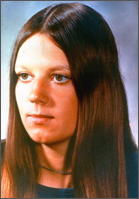 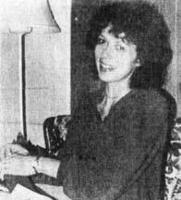 Los desafíos de la Bioética en una sociedad pluralista y democrática implican determinar
Policlínico  del Docente – OSPLAD“BIOÉTICA Y ADULTOS MAYORES”HERRAMIENTAS PARA LA TOMA DE DECISIONESPRINCIPIOS Y PRÁCTICAS DEL POLICLÍNICO DEL DOCENTE
Policlínico  del Docente – OSPLAD“BIOÉTICA Y ADULTOS MAYORES”HERRAMIENTAS PARA LA TOMA DE DECISIONESPRINCIPIOS Y PRÁCTICAS DEL POLICLÍNICO DEL DOCENTE
Rol del Estado


 
Ética pública: participación, protección, deliberación, pragmatismo




Comité de Bioética
Policlínico  del Docente – OSPLAD“BIOÉTICA Y ADULTOS MAYORES”HERRAMIENTAS PARA LA TOMA DE DECISIONESPRINCIPIOS Y PRÁCTICAS DEL POLICLÍNICO DEL DOCENTE
Policlínico  del Docente – OSPLAD“BIOÉTICA Y ADULTOS MAYORES”HERRAMIENTAS PARA LA TOMA DE DECISIONESPRINCIPIOS Y PRÁCTICAS DEL POLICLÍNICO DEL DOCENTE
Policlínico  del Docente – OSPLAD“BIOÉTICA Y ADULTOS MAYORES”HERRAMIENTAS PARA LA TOMA DE DECISIONESPRINCIPIOS Y PRÁCTICAS DEL POLICLÍNICO DEL DOCENTE
Policlínico  del Docente – OSPLAD“BIOÉTICA Y ADULTOS MAYORES”HERRAMIENTAS PARA LA TOMA DE DECISIONESPRINCIPIOS Y PRÁCTICAS DEL POLICLÍNICO DEL DOCENTE
Policlínico  del Docente – OSPLAD“BIOÉTICA Y ADULTOS MAYORES”HERRAMIENTAS PARA LA TOMA DE DECISIONESPRINCIPIOS Y PRÁCTICAS DEL POLICLÍNICO DEL DOCENTE
Policlínico  del Docente – OSPLAD“BIOÉTICA Y ADULTOS MAYORES”HERRAMIENTAS PARA LA TOMA DE DECISIONESPRINCIPIOS Y PRÁCTICAS DEL POLICLÍNICO DEL DOCENTE
Policlínico  del Docente – OSPLAD“BIOÉTICA Y ADULTOS MAYORES”HERRAMIENTAS PARA LA TOMA DE DECISIONESPRINCIPIOS Y PRÁCTICAS DEL POLICLÍNICO DEL DOCENTE
TRADICIONES BIOÉTICAS
TRADICIONEs de Bioéticas
Teorías y Principios de la Bioética
Policlínico  del Docente – OSPLAD“BIOÉTICA Y ADULTOS MAYORES”HERRAMIENTAS PARA LA TOMA DE DECISIONESPRINCIPIOS Y PRÁCTICAS DEL POLICLÍNICO DEL DOCENTE
“la vulnerabilidad es un concepto relacional y social, que depende de las contradicciones y conflictos sociales”.
¿Qué es vulnerabilidad?
Policlínico  del Docente – OSPLAD“BIOÉTICA Y ADULTOS MAYORES”HERRAMIENTAS PARA LA TOMA DE DECISIONESPRINCIPIOS Y PRÁCTICAS DEL POLICLÍNICO DEL DOCENTE
¿Qué es población vulnerable?
Población vulnerable es aquella población  que carece del poder, fuerza y recursos  suficientes para defender sus propios intereses.
Toda las personas son potencialmente vulnerables.
Requieren una especial protección.
Policlínico  del Docente – OSPLAD“BIOÉTICA Y ADULTOS MAYORES”HERRAMIENTAS PARA LA TOMA DE DECISIONESPRINCIPIOS Y PRÁCTICAS DEL POLICLÍNICO DEL DOCENTE
Policlínico  del Docente – OSPLAD“BIOÉTICA Y ADULTOS MAYORES”HERRAMIENTAS PARA LA TOMA DE DECISIONESPRINCIPIOS Y PRÁCTICAS DEL POLICLÍNICO DEL DOCENTE
Comités de Bioética
Policlínico  del Docente – OSPLAD“BIOÉTICA Y ADULTOS MAYORES”HERRAMIENTAS PARA LA TOMA DE DECISIONESPRINCIPIOS Y PRÁCTICAS DEL POLICLÍNICO DEL DOCENTE
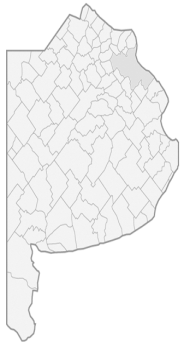 Principios éticos en juego
Policlínico  del Docente – OSPLAD“BIOÉTICA Y ADULTOS MAYORES”HERRAMIENTAS PARA LA TOMA DE DECISIONESPRINCIPIOS Y PRÁCTICAS DEL POLICLÍNICO DEL DOCENTE
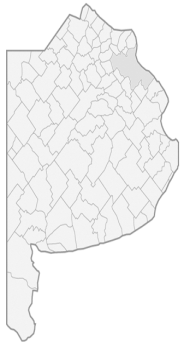 Proceso en la toma de decisiones
Exposición y análisis de las consecuencias
Comprensión de la situación
Determinación de los riesgos
Caracterización de los conflictos de valores  y principios y jerarquización de los mismos.
Identificación de los valores en juego.
Razonamiento que justifique la decisión y recomendaciones